Liver in Systemic Disease
By
Ahmed Abudeif Abdelaal
Assistant Lecturer of Tropical Medicine & Gastroenterology
Sohag Faculty of Medicine
2014
Potential causes of abnormal liver function tests include viral hepatitis, alcohol intake, nonalcoholic fatty liver disease, autoimmune liver diseases, hereditary diseases, hepatobiliary malignancies or infection, gallstones and drug-induced liver injury.

- Moreover, the liver may be involved in systemic diseases that mainly affect other organs.

- Therefore, in patients without etiology of liver injury by screening serology and diagnostic imaging, but who have systemic diseases,
the abnormal liver function test results might be caused by the systemic disease.

- In most of these patients, the systemic disease should be treated primarily. However, some patients with systemic disease and severe liver injury or fulminant hepatic failure require intensive treatments of the liver.
Today we'll talk about:

1) Collagen-vascular and autoimmune diseases.

2) Endocrinal diseases.

3) Haematological diseases.

4) Lung diseases.

5) Renal diseases.

6) Heatstroke.
Collagen-vascular and autoimmune diseases
1) Systemic lupus erythematosus

 60% of patients with SLE show liver biochemical test abnormalities, but clinically significant liver disease is uncommon.

 Frequent abnormalities include elevated ALT and ALP levels, normally less than 4 times ULN.

 Drug therapy for SLE, especially aspirin and methotrexate, often explains these abnormal tests.

 Clinical manifestations are very rare, apart
1) Systemic lupus erythematosus

from mild hepatomegaly. About 5% of cases develop jaundice.

- Significant histopathological findings
have been reported in 8-20% of patients, including steatosis, granulomas, advanced fibrosis or cirrhosis, but these may often be chance associations. Few patients show nodular regenerative hyperplasia.
2) Rheumatoid arthritis and Felty’s syndrome

A) Rheumatoid arthritis

- Usually the liver is asymptomatic.

 50% of cases show minor changes in ALP. Changes in GGTP are less frequent, and some serum ALP is derived from bone.

 Histopathological findings are non-specific such as mild steatosis, focal necrosis, or amyloidosis. Nodular regenerative hyperplasia may occurs.
2) Rheumatoid arthritis and Felty’s syndrome

B) Felty’s Syndrome

- Triad of rheumatoid arthritis, splenomegaly and leucopenia.

 These patients frequently have hepatomegaly.

 25% have elevated serum transaminases and ALP level.

 Histopathological findings are non-specific.
2) Rheumatoid arthritis and Felty’s syndrome

C) Effect of drug treatment

- Drug therapy may affect liver function tests, e.g. NSAIDs, steatosis with steroid therapy, cholestasis with gold, hepatitis with anti-TNF biologicals and hepatic fibrosis with methotrexate especially after the total doses
exceed 1.5 g.
3) Adult Still’s disease

 Characterized by spiking fever, evanescent rash, arthritis and multiorgan involvement.

 Liver abnormalities including hepatomegaly and elevated liver enzymes are seen in 50-75%, NSAID use may be a significant cofactor.
4) Scleroderma

 In the limited form of the disease CREST syndrome the liver is usually unaffected.

 In systemic sclerosis there is a low incidence of significant liver involvement, but there is an overlap with PBC.

 25% of patients with scleroderma have AMA, and 25% of patients with PBC have the anticentromere antibodies.

 5-10% of PBC patients have symptoms of scleroderma which may antedate the diagnosis of PBC by many years.
5) Sjögren’s syndrome

 Primary Sjögren’s (keratoconjunctivitis sicca, xerostomia, salivary gland enlargement), as well as secondary (associated with rheumatoid arthritis) are often associated with non-specific changes in liver function tests in the form of elevated serum ALP levels.

 5-10% of patients with primary Sjögren’s and up to 40% with secondary may have serum AMA and if biopsied are frequently demonstrate changes of stage 1 PBC even in the absence of liver function test abnormalities.
5) Sjögren’s syndrome

 The risk of clinical PBC in these patients is uncertain.

 An apparent association of Sjögren’s syndrome and HCV infection may well represent extrahepatic manifestations of HCV.
6) Polyarteritis nodosa

 PAN is a necrotizing inflammation of medium and large arteries (including PV) may in extreme cases lead to hepatic infarction and massive necrosis.

 HBV infection may be present in 10-20% of cases, and the immunosuppression required to control the vasculitis should be combined with antiviral therapy.
7) Polymyalgia rheumatica and giant cell arteritis

 Elevation of ALP levels occurs in about 30% of patients, elevated serum transaminases may also be observed.

 Liver biopsy demonstrates focal hepatocellular necrosis, portal inflammation and granulomas.

 The liver abnormalities usually don’t cause clinical problems and resolve within a few weeks of the initiation of corticosteroid therapy.
8) Anticardiolipin syndrome

 This syndrome, with antiphospholipid antibodies and/or lupus anticoagulant in the serum, may occur as a primary disorder or associated with autoimmune disorders (not only SLE).

The liver may be involved with Budd-Chiari syndrome, focal ischaemia, portal hypertension attributed to microvascular thombosis and possibly autoimmune cholangiopathy.

 Long-term anticoagulation may be required.
9) Other vasculitis

 Including: Churg-Strauss syndrome, Wegener’s granulomatosis, microscopic polyarteritis, are often associated with abnormal liver function tests during disease activity, but usually do not affect the liver clinically.

 The vasculitis of Behçet’s disease may initiate hepatic venous occlusion and Budd-Chiari syndrome.
Endocrinal Diseases
1) Thyroid disease

A) Hyperthyroidism

 Minor abnormalities of liver function are seen, typically a slight increase in ALP returning to normal after treatment.

 Jaundice in thyrotoxic patients may be due to heart failure. However, it may cause severe cholestasis in patients without heart failure.

 Thyrotoxicosis may aggravate an underlying Gilbert’s syndrome, by decreasing bilirubin
1) Thyroid disease

A) Hyperthyroidism

UDP-glucuronosyl transferase activity.

- Treatment with propylthiouracil may also lead to hepatotoxicity.
1) Thyroid disease

B) Hypothyroidism

 Liver biochemical abnormalities are less prominent in patients with hypothyroidism.

 Modest elevations in serum AST and ALT have been reported in 84% and 60%, respectively. Some patients may show low serum ALP.

 Ascites without congestive heart failure occurs rarely in patients with myxoedema and has been attributed to centrizonal congestion
1) Thyroid disease

B) Hypothyroidism

and fibrosis. The pathogenesis is unknown. It disappears on giving thyroxine.

- Cholestatic jaundice has been described in case reports of patients with severe hypothyroidism.
2) Adrenal disease

A) Addison’s disease

- Can be associated with mild elevation of transaminase levels. These return to normal after treatment with  corticosteroids.
2) Adrenal disease

B) Cushing syndrome

 Causes fatty infiltration of the liver in 50% of the patients which may progress to NASH.

 The prevalence of NASH in these patients has been estimated to be 20-50%.
3) The liver in DM

A) Type 1 DM

 Hepatomegaly is present in about 10% of well controlled diabetics and in 60% of uncontrolled diabetics. The liver is firm with a smooth, tender edge.

 The enlargement is due to increased glycogen. Insulin therapy in the presence of a very high blood sugar level augments the glycogen content of the liver and, in the initial stages of treatment, hepatomegaly may increase.
3) The liver in DM

A) Type 1 DM

 Histopathology shows normal or increased glycogen in cases of severe untreated DM.
3) The liver in DM

B) Type 2 DM

 Hepatomegaly may be present due to steatosis, with a firm, smooth, non-tender edge.

Type 2 DM is a key feature of the metabolic syndrome that predisposes to NAFLD and NASH.

 About 60% of patients with type 2 DM have evidence of NAFLD, and the frequency increases to more than 90% in obese persons.
3) The liver in DM

B) Type 2 DM

 A subset of patients will develop progressive disease, with an increased risk of the complications of cirrhosis, including HCC.

 The histological appearances are those of NAFLD and NASH.
3) The liver in DM

C) Liver biochemistry

 In well-controlled diabetics, routine tests are usually normal.

 Acidosis may produce mild changes including hyperglobulinaemia and a slightly raised serum bilirubin level, returning to normal with diabetic control.

 80% of diabetics with fatty liver have abnormal liver function tests, such as elevated serum transaminases, ALP and GGTP.
3) The liver in DM

C) Liver biochemistry

 Sulphonylurea therapy can be complicated by cholestatic or granulomatous liver disease.
Haematological Diseases
1) Lmphoma

A) Hodgkin’s disease 

 Liver infiltration has been reported in 14% of patients with HD, and hepatomegaly in 9% of patients with stage 1-2 and in 45% of patients with stage 3-4 disease.

 Mild elevations of transaminases and moderate elevation of ALP can occur, due to tumor infiltration or extrahepatic bile duct obstruction. However, cholestasis may occur without extrahepatic obstruction or tumor
1) Lmphoma

A) Hodgkin’s disease 

infiltration and this may be due to vanishing bile duct syndrome.
1) Lmphoma

B) Non-Hodgkin’s lymphoma

 Liver infiltration is more common than in HD, with 16%-43% of NHL patients showing hepatic involvement.

 Extrahepatic obstruction is also more common.

 Liver function tests show mild to moderate elevations in serum ALP, and hepatomegaly may occur.
2) Acute leukaemia

 Although hepatic involvement in acute leukemia is usually mild and silent at the time of diagnosis, a post mortem study showed liver infiltration in > 95% of ALL and up to 75% of AML patients.

 Involvement of the liver is of no consequence with regard to the underlying disease and its therapy.

 Massive leukemic cell infiltration of the liver may present as FHF.
2) Acute leukaemia

 Liver function tests usually show slightly elevated transaminases, bilirubin levels, and distinct cholestasis is occasionally observed.
3) Chronic leukaemia

 About 50% of patients with CML show mild to moderate hepatomegaly at presentation, with no liver function test abnormalities.

 At the time of blast crisis stage, serum ALP level may be elevated.

 Complications include portal hypertension. Acute liver failure has been observed.

 Patients with CLL often show mild to moderate liver enlargement, with functional impairment of the liver in late stages.
4) Multiple myeloma

 Rarely associated with clinically significant liver disease.

 Hepatomegaly, jaundice and complications of portal hypertension may occur.
5) Primary myelofibrosis

 Hepatomegaly is observed in almost all patients.

 Ascites and esophageal varices secondary to portal hypertension has been found in 7% of these patients. Other complications include Budd-Chiari syndrome and portal vein thrombosis.

 The most common liver function abnormality is elevated ALP, which occurs in 40%-60% of cases. There is may be slight elevation of GGTP, transaminases and bilirubin.
6) Polycythemia vera

 Although direct liver involvement is uncommon, some patients may present with acute or chronic Budd-Chiari syndrome and veno-occlusive disease.

 Polycythaemia vera should be considered in cases of aetiologically unclarified portal vein thrombosis.
7) Sickle cell disease

 The liver is commonly involved in sickle cell disease.

 Hepatic crisis

 The condition is caused by a slowing down of the sinusoidal blood flow, which contains sickle cells, and by a multiplication of the Kupffer cells.

 Usually occurs in the sitting of sickle cell crisis and is marked by right upper quadrant pain, jaundice and tender hepatomegaly.

 Serum bilirubin levels are frequently as high as 10 to 15 mg/dl and may be as high as 40 to 50 mg/dl.
7) Sickle cell disease

 Hepatic crisis

 Serum AST and ALT levels are also elevated, usually up to 10 times normal.

 The LDH level may be increased markedly.

 Haemolysis may contribute to rises in bilirubin and transaminases, whereas a raised ALP level is often of bone origin.

 DD includes acute cholecystitis and cholangitis.

 Treatment is supportive and usually results in clinical improvement in a few days, although fatal liver failure has been described.
7) Sickle cell disease

 Chronic haemolysis can lead to pigment gallstones which reported in 40-80% of patients, CBD stones has been described in 20-65% of patients.

- Portal hypertension and portal fibrosis may develop.
8) Thalassemia

 The major cause of liver injury in patients with thalassemia is liver siderosis due to destruction of the RBCs and the frequently required blood transfusions. This may subsequently lead to liver fibrosis in some cases.

 Chronic haemolysis can lead to pigment gallstones.
8) Thalassemia

 The major cause of liver injury in patients with thalassemia is liver siderosis due to destruction of the RBCs and the frequently required blood transfusions. This may subsequently lead to liver fibrosis in some cases.

 Chronic haemolysis can lead to pigment gallstones.
Lung Diseases
1) Pneumonia

 Lobar pneumonia caused by Legionella pneumophila, Mycoplasma pneumoniae or Pneumococcus may be associated with elevated concentrations of serum transaminases and bilirubin.

 Jaundice has been observed in 3-25% of patients with Pneumococcus pneumonia, often developing between days 3 and 6 of illness.

 In Legionnaire’s disease, liver function tests are likely to show abnormalities, with elevated
1) Pneumonia

ALP and transaminases in up to 50% of patients.

- Liver involvement is not common in patients with Mycoplasma pneumoniae, but some patients may have elevated levels of serum transaminases. Cholestatic hepatitis and mild
hepatitis without pneumonia have been described.

- CMV pneumonia can also result in jaundice and elevated levels of ALP and transaminases.
2) Chronic pulmonary disease

 Serum bilirubin, ALT, GGTP and ALP may be elevated in patients with chronic pulmonary disease or status asthmatics, and these liver abnormalities may be associated with secondary heart failure or hypoxia.
Renal diseases

 Even in the absence of liver metastasis, renal cancer causes hepatomegaly and abnormal liver function test results.

 Following tumor resection, however, these liver abnormalities return to normal, suggesting that the previously observed abnormalities were caused by a hepatotoxic hormone secreted from the tumor.
Heatstroke

 The liver is extremely sensitive to thermal injury and is a frequent site of tissue injury in patients with heatstroke.

 Elevated serum ALT concentration is the most common feature and may lead to acute hepatic failure.

 Liver function tests usually return to normal after 2 weeks, but may remain elevated after 1 month.
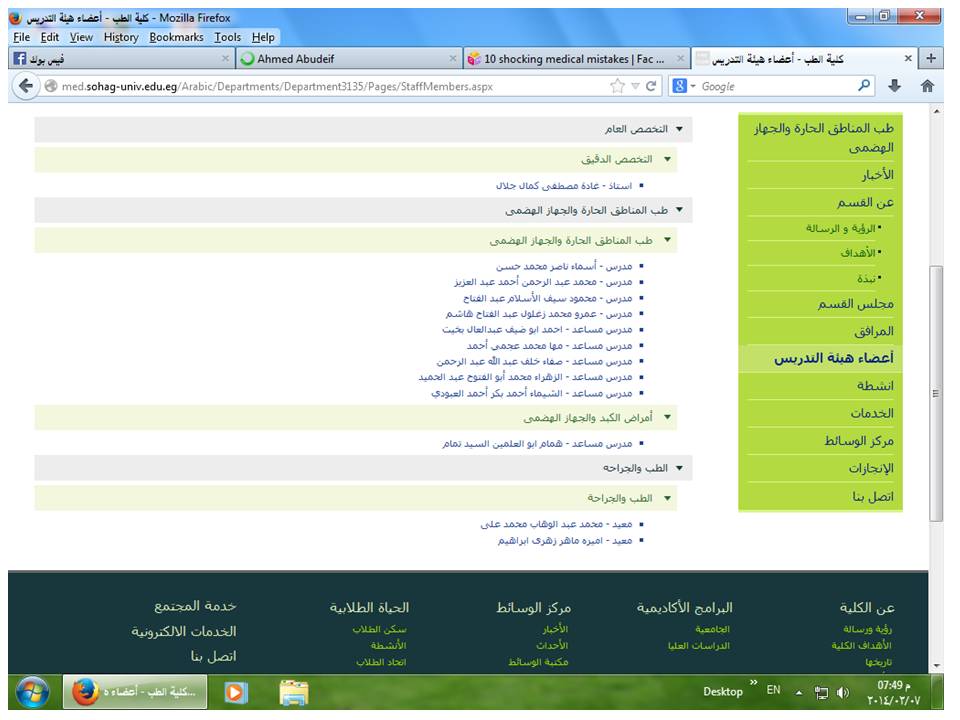 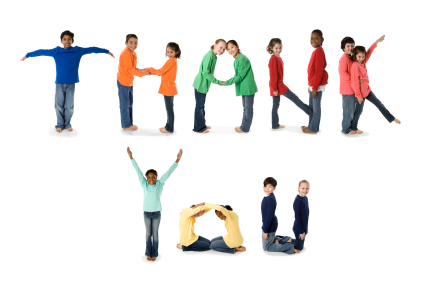 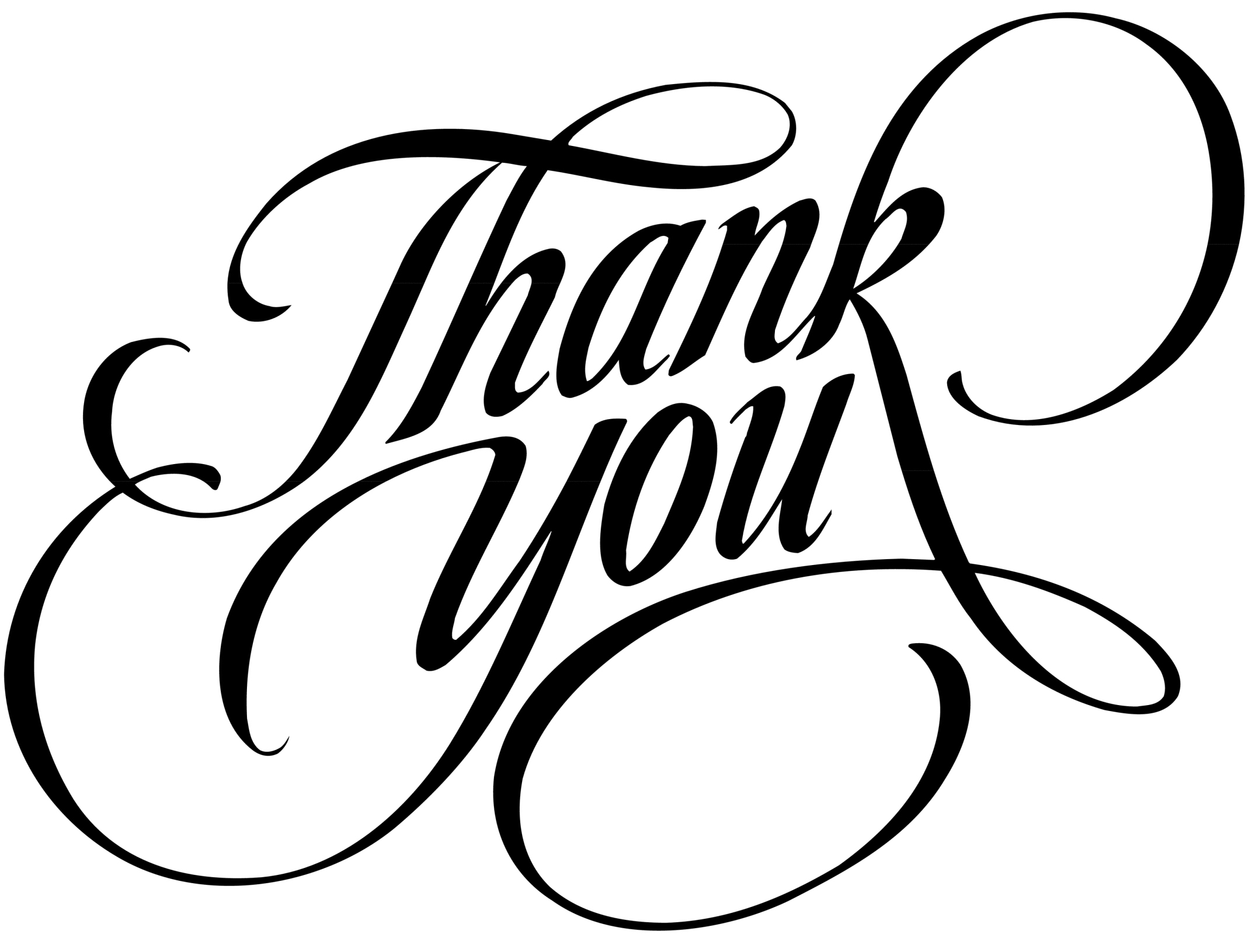